1
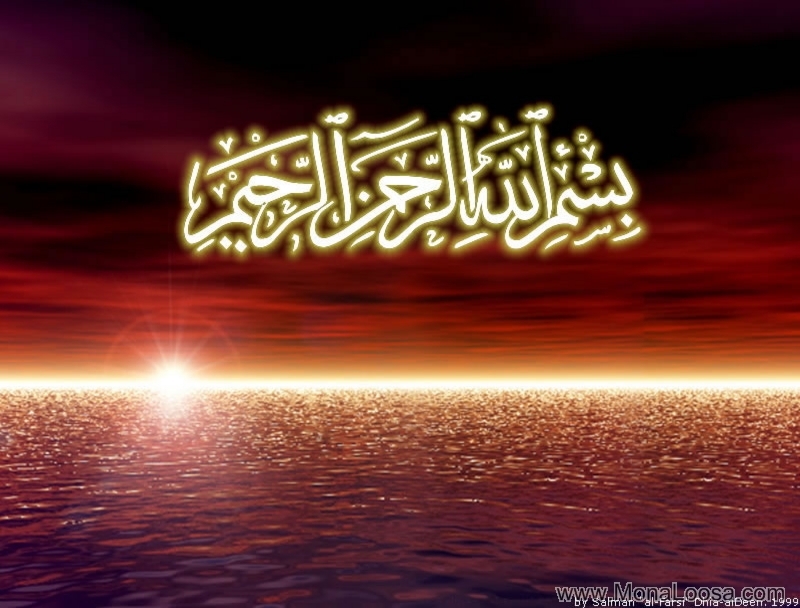 2
Intro: Engr. Saleha DurraniB.Sc. Electrical Engineering  from UET Pesh.  Masters in Communications  from UET Pesh.
3
Subject: Electronics II Lecture # 9.
4
5.Input Impedance
Two basic ways of specifying the input impedance are
1. Differential input impedance
2. Common mode input impedance
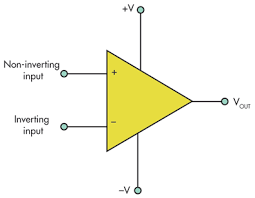 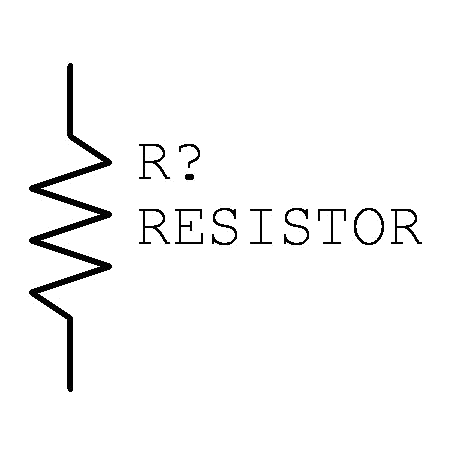 5
Input Impedance
1. Differential input impedance: 
It is the total  resistance between inverting and non inverting inputs. 
It is measured by determining the change in bias current for a given change in differential input voltage.
2. Common mode input impedance:
 It is the resistance between each input &  ground. 
While it is measured by determining the change in bias current for a given change in common mode input voltage
6
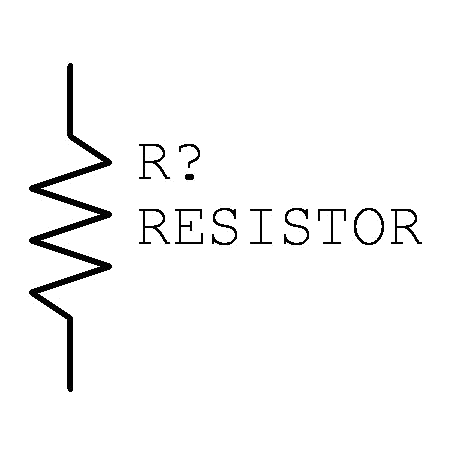 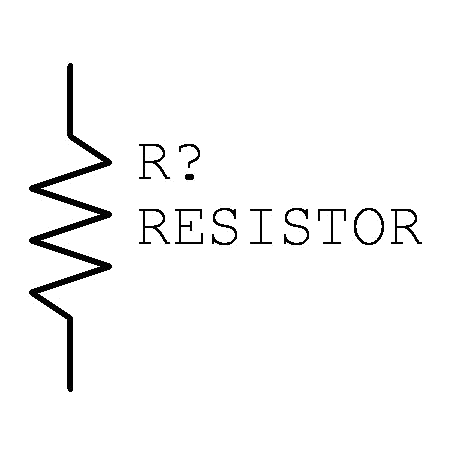 7
6.Input Offset Current
“It is the difference of the input bias currents, expressed as an absolute value”.
Formula:
Ios=I I1-I2 I
8
7. Output Impedance Zout
“It is the resistance viewed from the output terminal of the op-amp.”
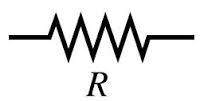 9
9. Slew Rate
The maximum rate of change of the output voltage in response to a step input voltage is the slew rate of an op-amp
10
Negative Feedback
“Negative feedback is the process whereby a portion of the output voltage of an amplifier is returned to the input with a phase angle that opposes ( or subtracts from) the input signal”
Inverting (-) input effectively makes the feedback signal 180’ out of phase with the input signal.
11
Op-Amps with negative Feedback.
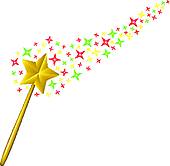 12
Magic  Rules of Op-amps
Rule #1: 
 No Current flows in or out of the inputs.
Rule# 2:  
The Op-amps tries to keep the inputs, the same voltage ( This rule does not apply on the open loop configuration of op-amps)
13
1.Op-amp as Buffer
14
2. Op-amp as Non Inverting Amplifier
15
3.Op-amp as Inverting Amplifier
Formula:

Av= -RF/ R1
16
Op-amp Input & Output Signals
17
Input & output signals of Inverting and Non Inverting Amplifier.
18
1.Comparators
“Op-amp are often used as comparators to compare the amplitude of one voltage with another”. 
“In Comparator,  op-amp is used in open loop configuration with the input voltage on one input and a reference voltage on the other.”
 The op-amp voltage comparator compares the magnitudes of two voltage inputs and determines which is the largest of the two.
19
Types of Comparators
1. Zero Level Detector
2. Non-zero Level Detector
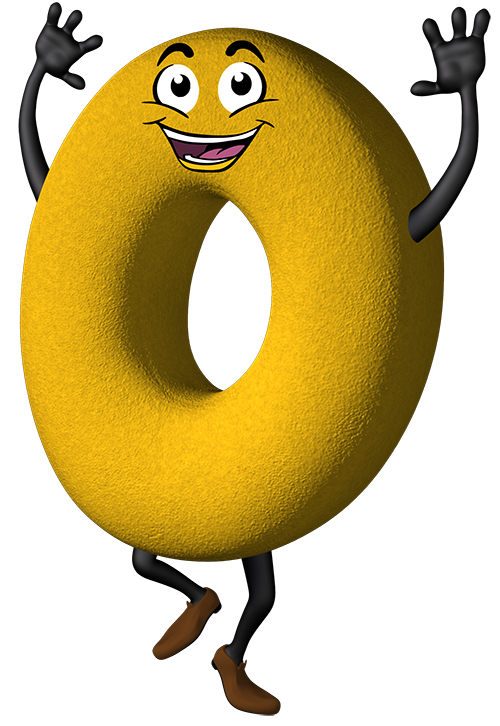 20
1. Zero Level Detector
One application of op-amp used to determine when the input voltage exceeds a certain level is called Zero level detector.
In this          Inverting Input……………….Grounded
            Non inverting input……………….Input signal voltage
  It can also be used as squaring circuit.
21
Zero Level Detector
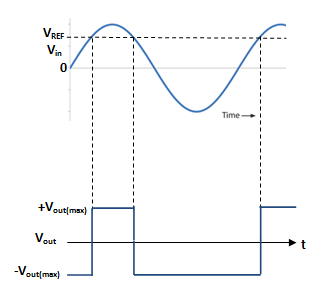 Vout
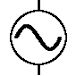 Vin
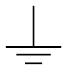 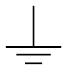 22
23
24
2. Non Zero Level Detectors
a. Battery Reference
b. Voltage-Divider Reference
c. Zener Diode sets Reference Voltage
25
25
a. Battery Reference of Non-zero Level Detector
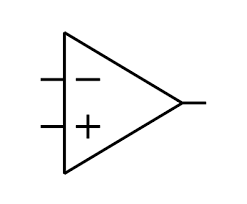 Vout
VREF
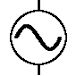 Vin
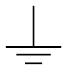 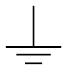 26
Non-zero Level Detector (Battery Reference)
Zero level detector is modified to detect positive and negative voltages by connecting fixed reference voltage source to the inverting input and Input signal voltage to the non inverting input.
27
b. Voltage-Divider Reference
Formula:
               VREF= [  R2       ]  x (+V)
                          R1 + R2
b) Voltage divider reference
a) Battery Reference
28
c. Zener Diode sets Reference Voltage
29
Summing Amplifiers
“Summing amplifier is a type of operational amplifier circuit which can be used to sum signals. The sum of the input signal is amplified by a certain factor and made available at the output.” 
Any number of input signal can be summed using an opamp. The circuit shown below is a three input summing amplifier in the inverting mode
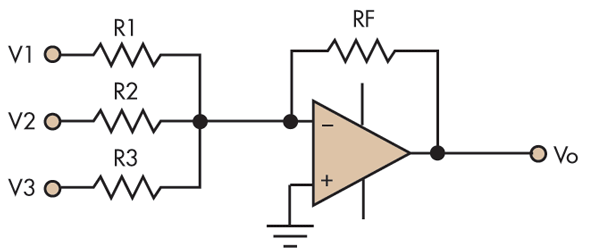 30
.“ Summing amplifier is an application of inverting op-amp configuration that has two or more inputs and its output voltage is proportional to the negative of the algebraic sum of its input voltages.”
31
Important Concepts
1. Infinite input impedance
2. Virtual ground
32
Derivation of Vout Formula
According to KVL:
 IT= I1 + I2…………………….eq.1
According to Ohm’s Law  output voltage will be:
Vout= - IT Rf………………….eq.2
Reason (for negative sign): Summing amplifier is an inverting amplifier.
Putting values of eq.1 in eq.2
Vout=-(I1+I2) x Rf…………...eq.3
33
According to Ohm’s Law V=IR
VIN1=I1 R1
Therefore
I1=VIN/R1
I2=VIN/R2
I3=VIN/R3
Put these values in eq.3
34
Vout=-[ VIN1/R1+ VIN2/R2+VIN3/R3] RF………..eq.4
If the three resistors are equal R1=R2=R3=Rf=R
Vout=-[ VIN1/R+ VIN2/R+VIN3/R] R
     Vout=-[VIN1+ VIN2+VIN3]……………eq.5

Vout=-[VIN1+ VIN2+VIN3……….VINn]
35
Summing Amplifier with gain greater than unity
When Rf is greater than input resisters the amplifier has a gain of Rf/R, where R is the value of each equal value input resistor.
Vout= -(Rf/R)* [Vin1+ Vin2+……….VinN]
36
Problem # 13.6
Determine output voltage for summing amplifier.Vin1=0.2V,  Vin2=0.5V, R1=R2=1k ohms, Rf=10k Ohms.
37
DATA:
Given:
Vin1=0.2V
Vin2=0.5V
R1=R2= 1k Ohms
Rf= 10k Ohms

Required:
Vout=?
38
Solution:
Formula: Vout= -( Rf/R) * (Vin1+ Vin2)
                         =-(10k/1k)* (0.2+0.5)
                         = -7V Answer
……………………………………………………………………………………………….
39
Assignment
Question # 1.
Briefly explain Class A, B & C amplifiers.

Question # 2.
 Draw the tree diagram of various Input Modes of Operational Amplifiers (with definitions)
40
Quiz
Q1. Draw the buffer circuit
Q2. Write the “Majic Rules of Op-Amps.”
Q3. What are the two basic ways of specifying
 the input impedance with circuit diagram.